Exploring the Possibilities: Outdoor Adventures and Social Services
Unleash Your Potential and Make a Difference
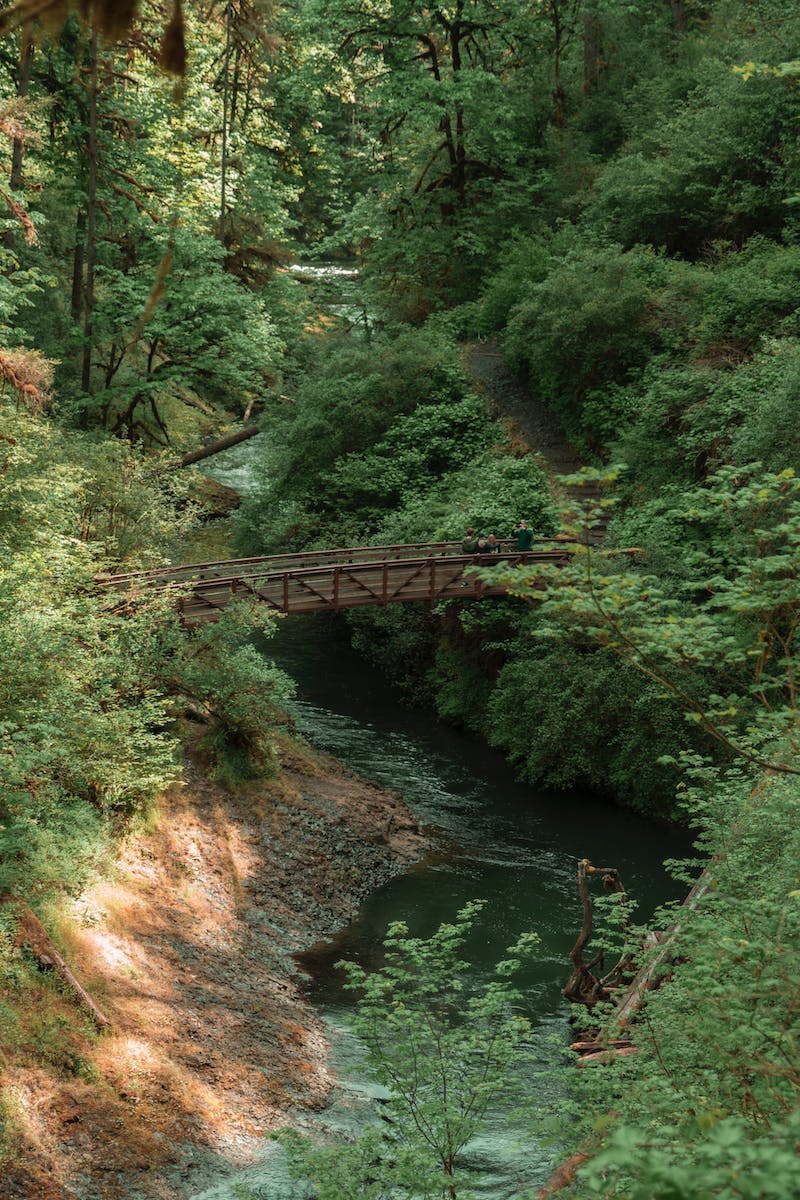 Introduction
• Welcome to our presentation!
• Discover the exciting opportunities available in outdoor adventures and social services.
• Uncover the benefits of engaging in these activities.
• Get ready for an inspiring journey!
Photo by Pexels
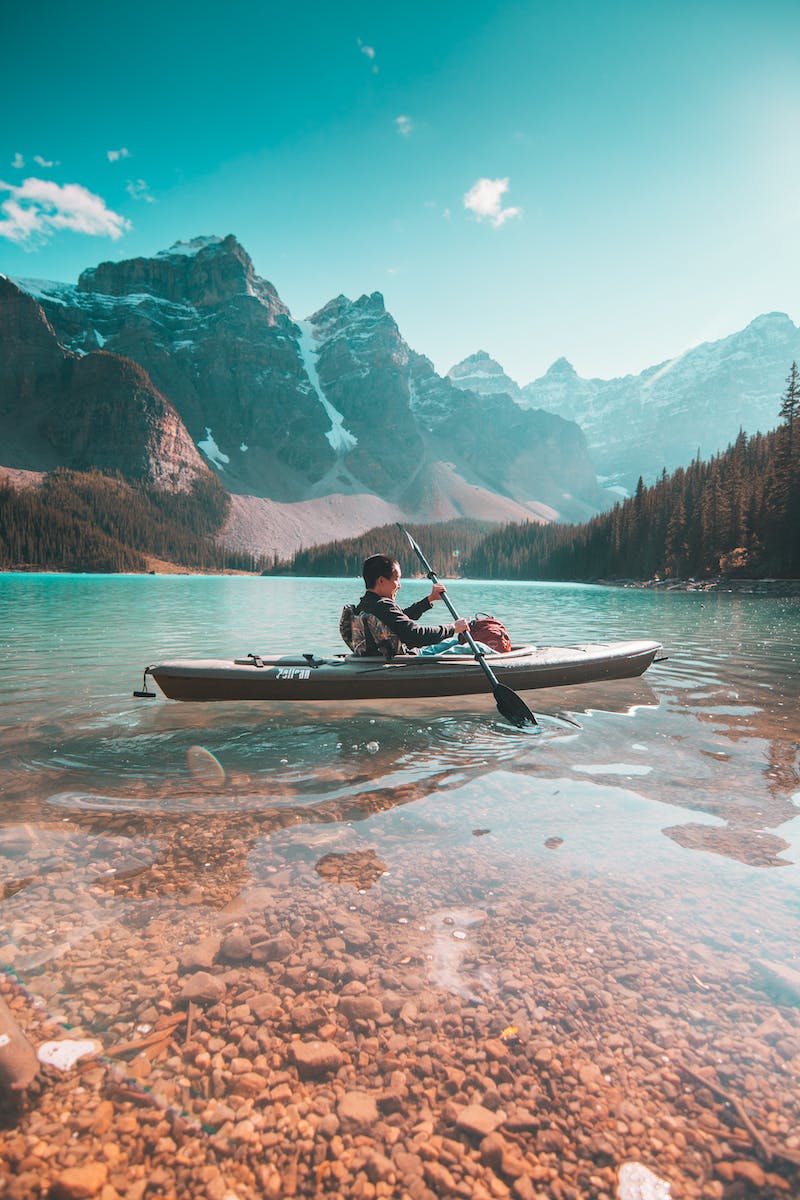 Outdoor Adventures
• Experience the thrill of outdoor sports like basketball and hiking.
• Discover the joy of being in nature and staying active.
• Learn skills like teamwork, resilience, and determination.
• Improve your physical and mental well-being.
Photo by Pexels
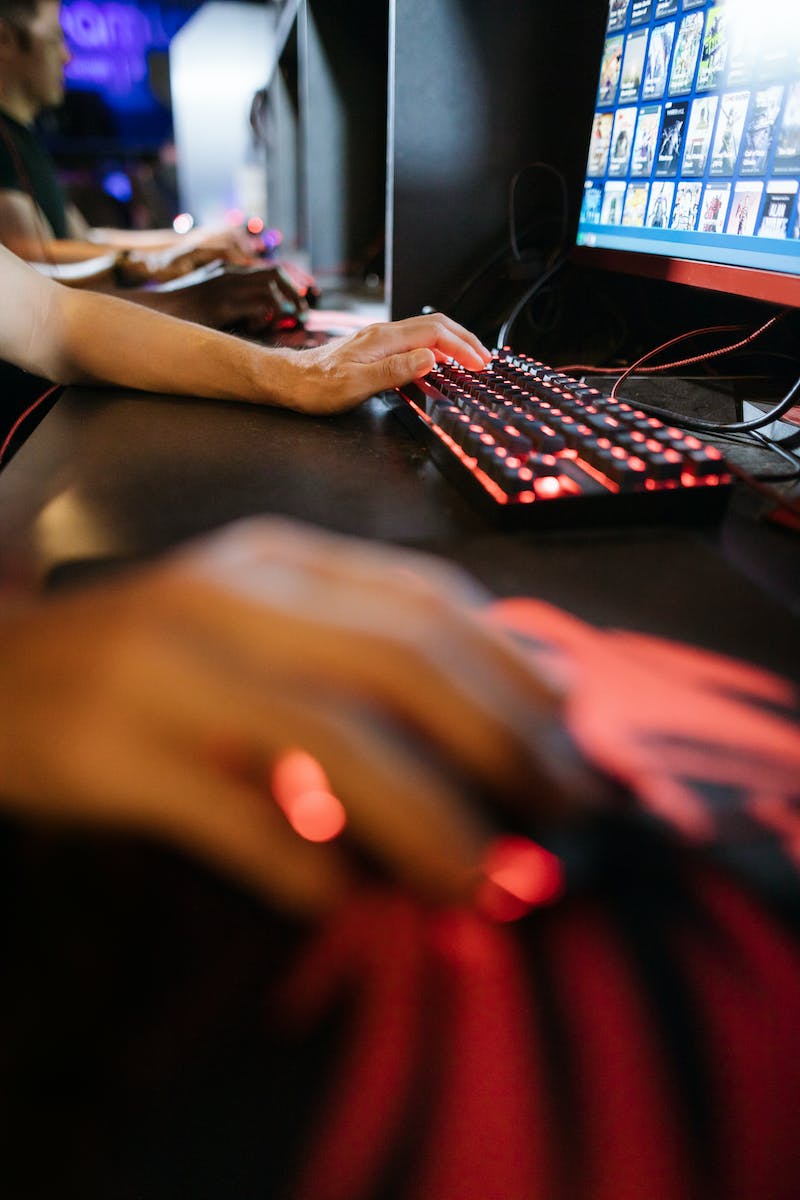 Computational and Mechanical Skills
• Explore the world of computation and mechanics.
• Learn to use tools like screwdrivers and computational software.
• Develop problem-solving and analytical thinking skills.
• Apply these skills in various fields and industries.
Photo by Pexels
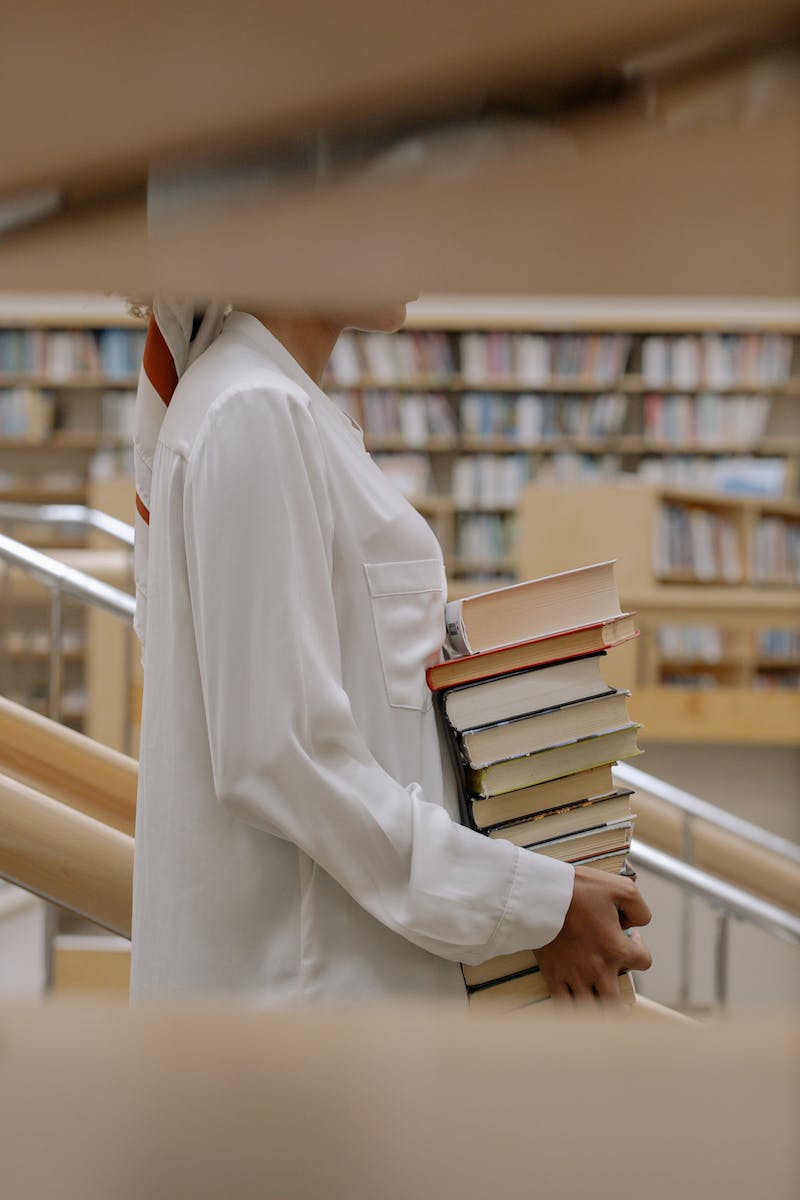 Literary and Persuasive Abilities
• Enhance your literary and persuasive skills through writing and communication.
• Learn to express ideas effectively and influence others.
• Develop critical thinking and analysis abilities.
• Engage in persuasive writing tasks and debates.
Photo by Pexels
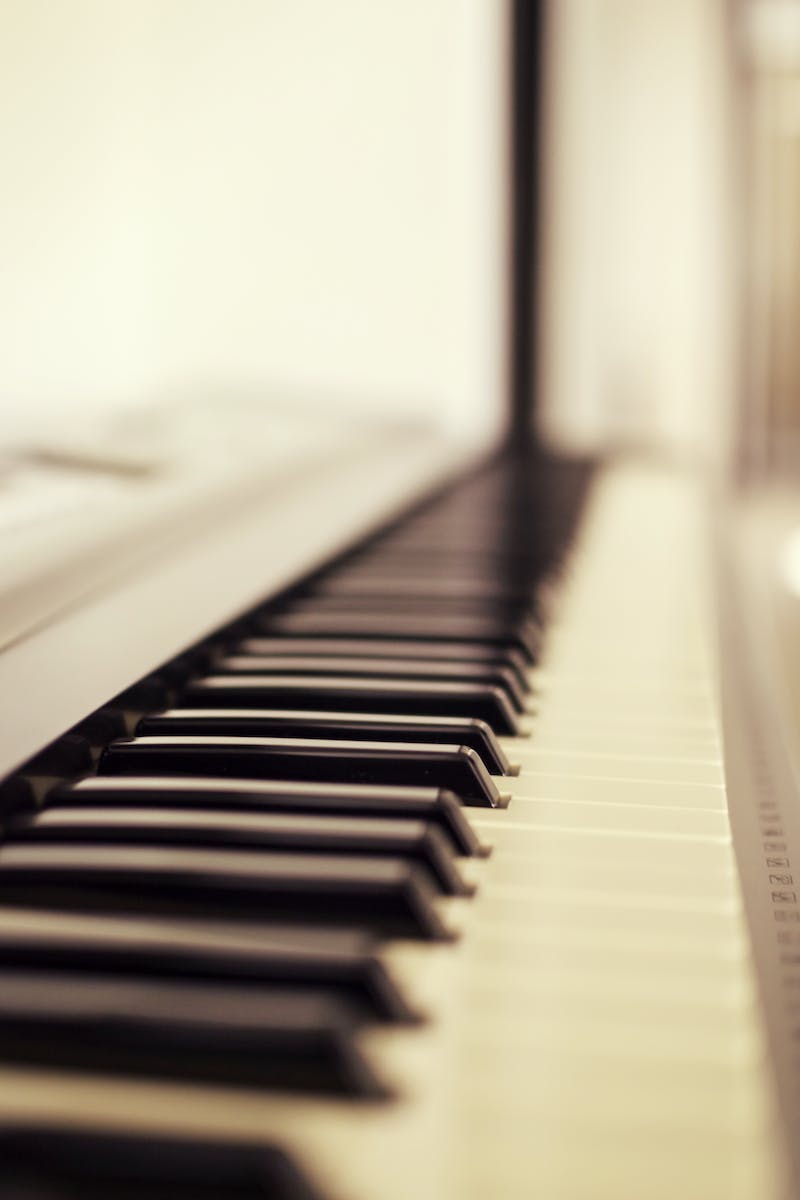 The Power of Music
• Discover the therapeutic and expressive nature of music.
• Learn to play a musical instrument and explore different genres.
• Experience the joy of creating and performing music.
• Engage in music-related social services and community initiatives.
Photo by Pexels
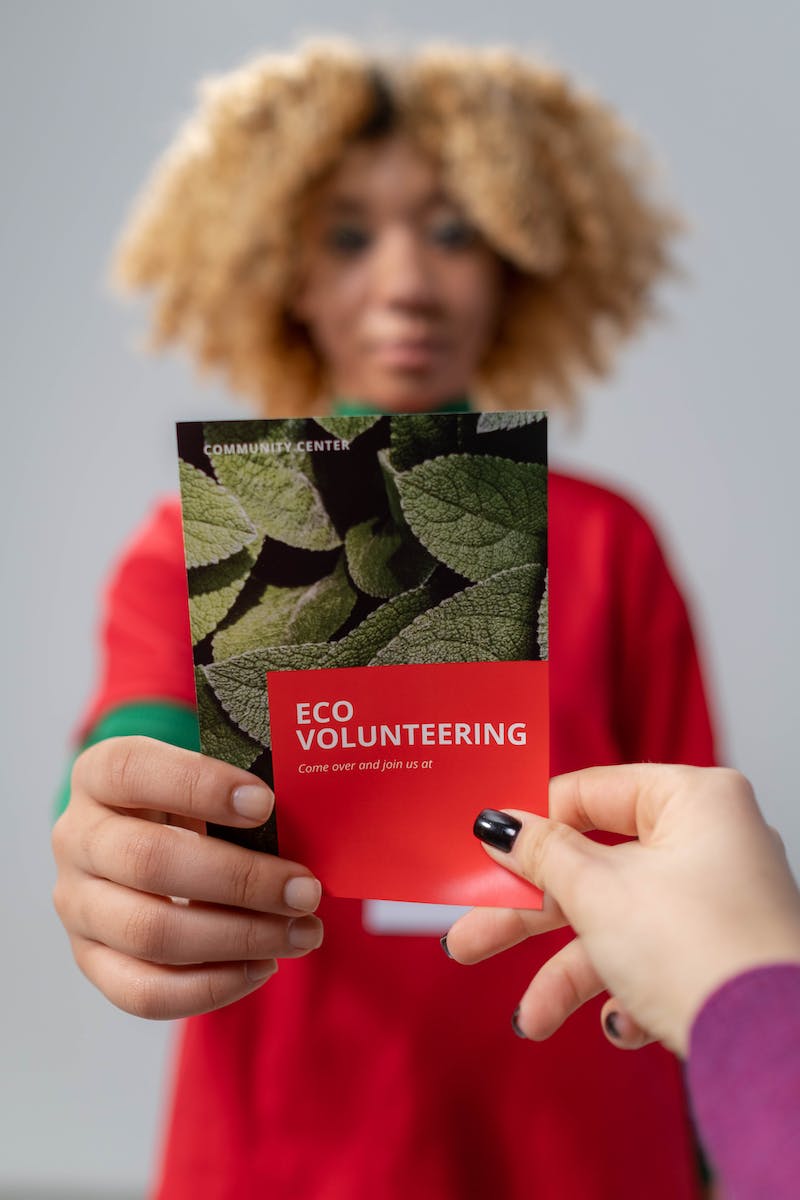 Social Services and Making a Difference
• Embrace the spirit of service and contribute to society.
• Engage in social service activities such as volunteering and community outreach.
• Make a positive impact on the lives of others.
• Develop empathy, compassion, and leadership skills.
Photo by Pexels